Воспитание детей и подростков посредством деятельности волонтёрского отряда «Милосердие»
Денисковичи 
2024
Волонтёр - это физическое лицо, осуществляющее в свободное от учебы (работы) время социально значимую деятельность безвозмездно в интересах благополучателя или общества в целом, выступая самостоятельно или от имени организации на основе свободного волеизъявления.
Добро в тебе – это то добро,
которое ты совершил для других

Роджер Бэбсон
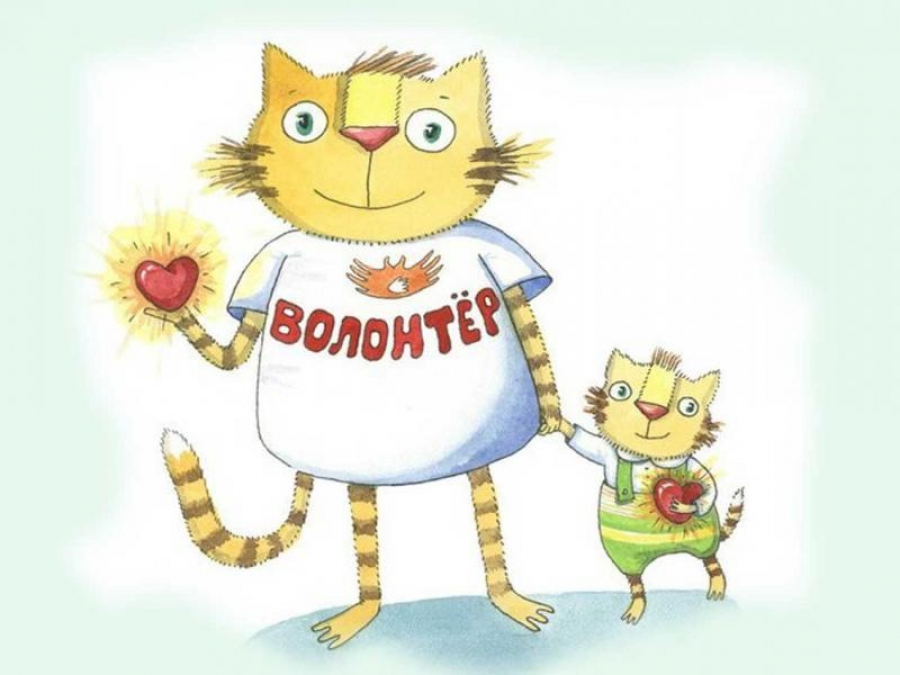 Направления волонтёрства в нашей школе:
Социальное волонтёрство
Экологическое волонтёрство
Гражданско-патриотическое волонтёрство
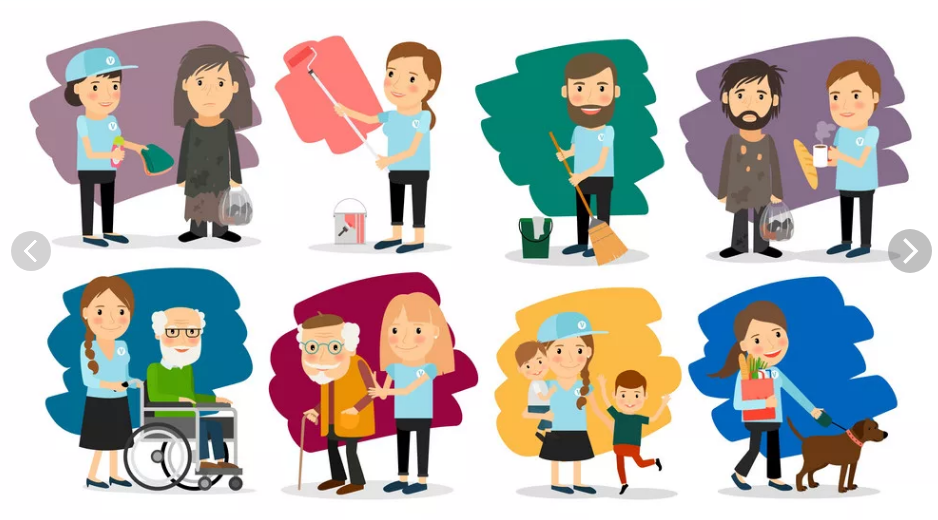 Формы добровольческой деятельности
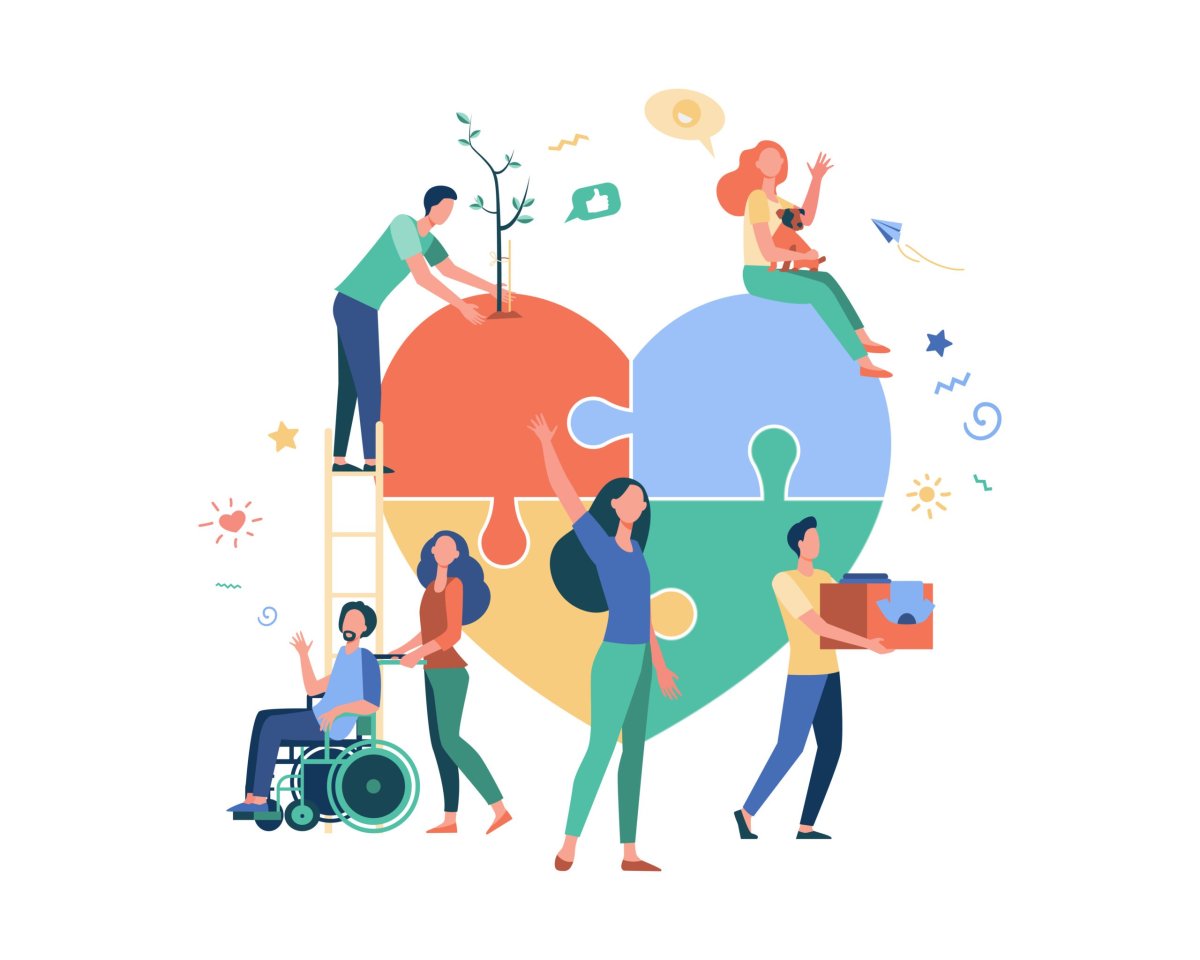 Акция
Проект
Круглый стол
Конкурс
Квест
Субботник
Социальное волонтёрство
Довольно широкое понятие, которое включает в себя различные виды добровольной помощи, будь то помощь инвалидам, пожилым людям,  животным или просто посадка деревьев
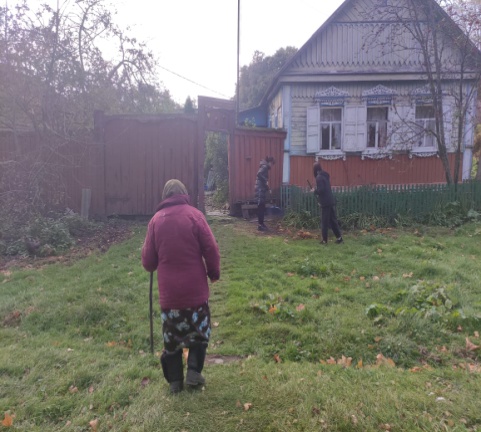 Помощь 
пожилым людям
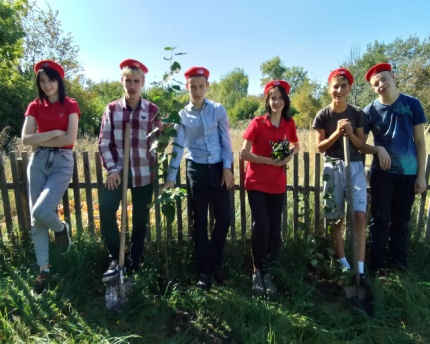 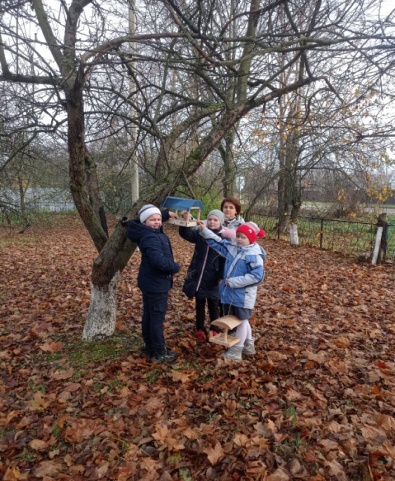 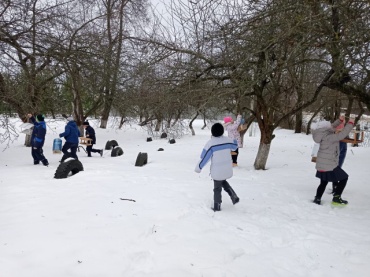 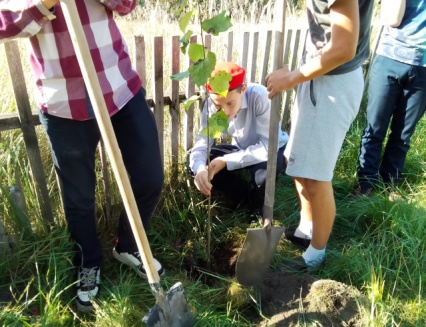 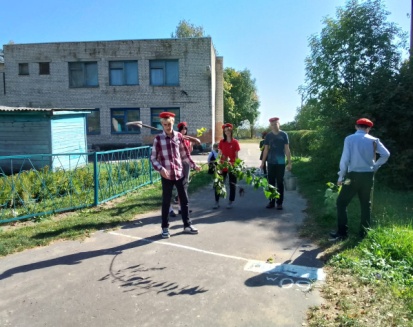 Участие в акции 
«Покормите птиц»
Участие в акции «Лёгкие планеты»
Экологическое волонтёрство
Один из самых интересных и доступных видов добровольческой деятельности. Волонтеры учат людей, как жить в гармонии с природой, рассказывают о проходящих экологических акциях или же правильной утилизации мусора.
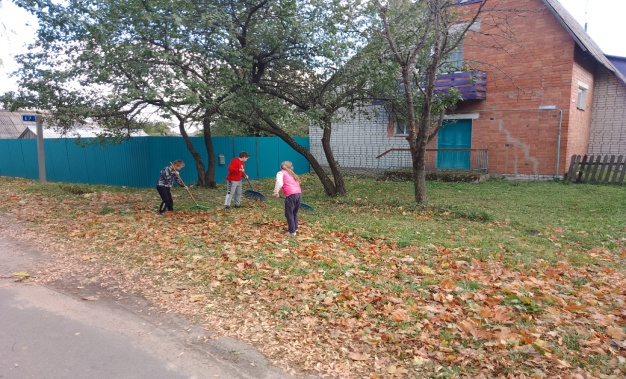 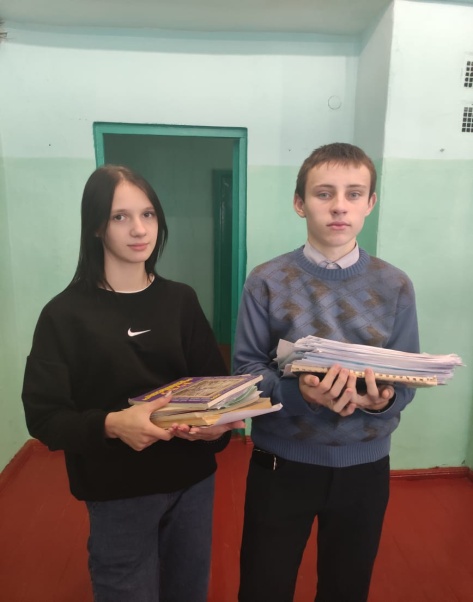 Субботник
Сбор 
макулатуры
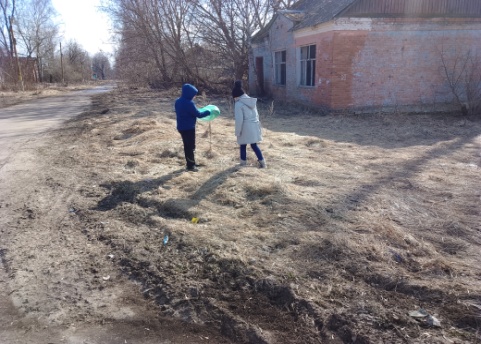 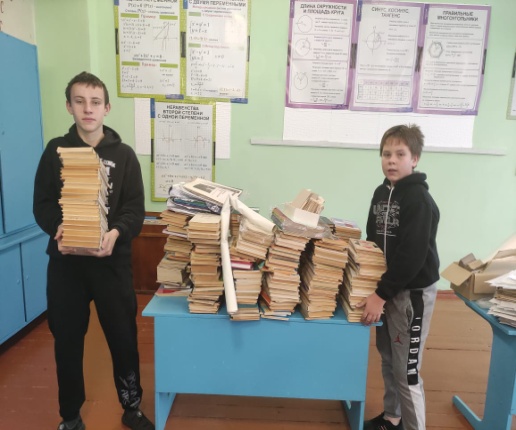 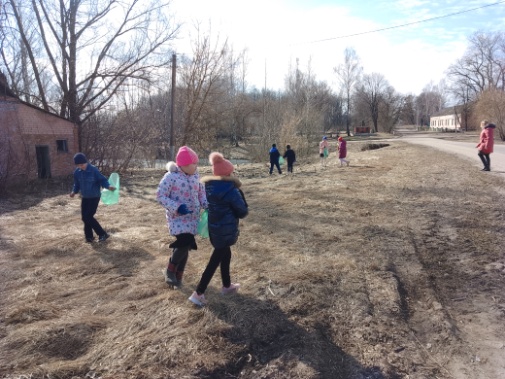 Уборка территории села
гражданско-патриотическое волонтёрство
Направлено на гражданско-патриотическое воспитание, 
восстановление и сохранение исторической памяти.
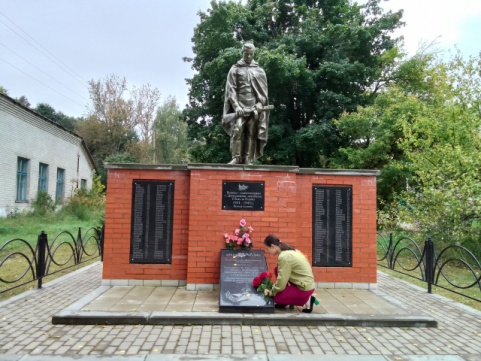 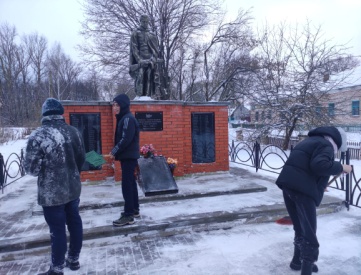 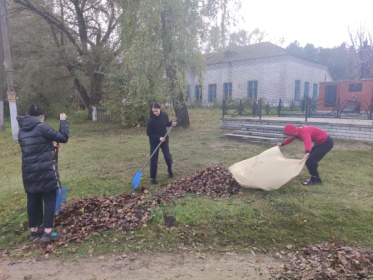 Возложение цветов к памятнику односельчанам, погибшим в годы ВОВ
Операция «Обелиск»
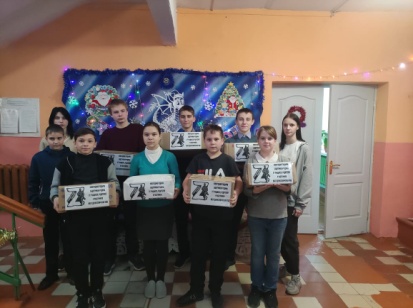 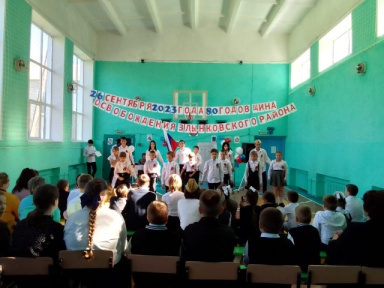 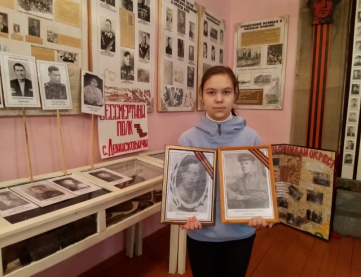 Сбор гуманитарной помощи солдатам, участвующим в специальной военной операции
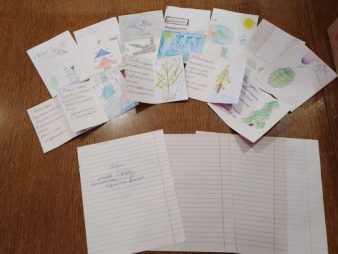 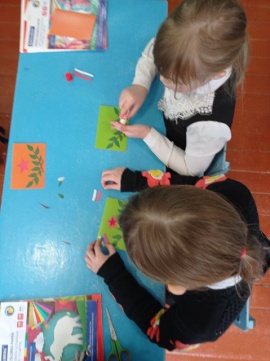 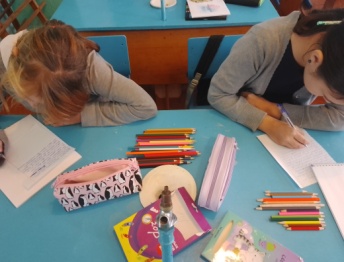 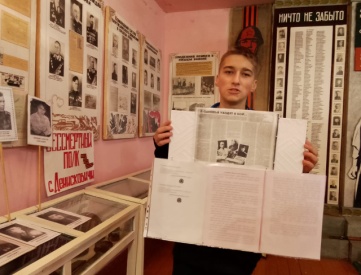 Участие в музейных уроках и патриотических мероприятиях
Как бы жизнь ни летела, 
Дней своих не жалей 
Ради доброго дела 
Для себя и людей!
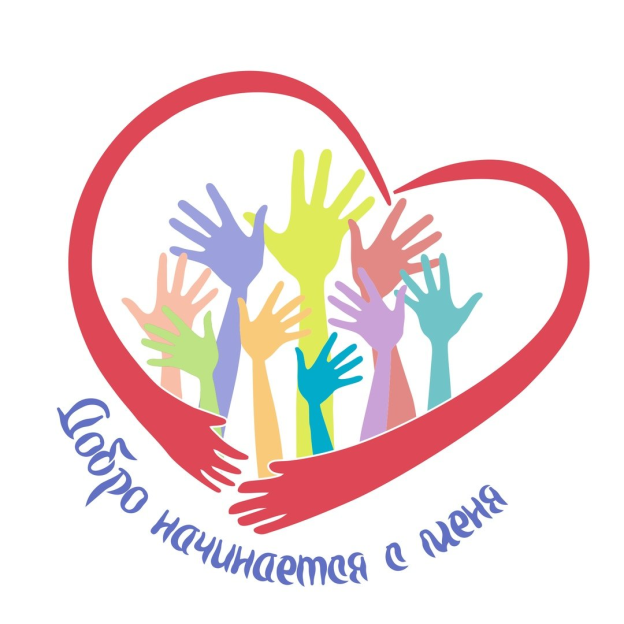 Как бы ни было трудно, 
Выстой, веру храня 
В нежность доброго утра, 
В доблесть славного дня!
Пусть кричит ошалело 
И кружит воронье — 
Делай доброе дело, 
Делай дело свое!..
Чтобы сердце горело, 
А не тлело во мгле, 
Делай Доброе дело — 
Тем живем на земле.
А когда, как монета, 
Встанет жизнь на ребро, 
Испытание это 
Переплавь на добро…
Отдавай же всецело 
Высшей правде себя… 
Делать доброе дело — 
Вечный смысл бытия!
Анатолия Лесных